公務人員年金改革方案
臺南市政府人事處
專員張虹玉
議題
   壹、給付
     一、調整退休金計算基準 
     二、調降退休所得上限及下限
     三、調整優惠存款制度
     四、取消年資補償金 
     五、調整月撫慰金制度
  貳、請領資格：延後月退休金起支年齡 
  參、財源：調整退撫基金提撥費率
肆、制度轉換
    一、年資保留
    二、年資併計、年金分立
  伍、特殊對象
    一、黨職併公職 	
    二、政務人員 	
  陸、其他 ：育嬰留職停薪年資採計
壹:一、調整退休金計算基準：
方案實施後第1年，從最後在職之本（年功）俸（薪），調整為最後在職往前「5年平均俸額」，之後逐年拉長1年，調整至最後在職往前「15年平均俸額」。
壹:一、調整退休金計算基準：
案例1：甲高考三級分發，年資25年，薦7，590俸點，104.7.1退休
甲最後15年平均俸額為：38668【 (535+550+590*13)/15】
最後在職俸級與平均俸額退休金差額：422(約最後在職俸級1.07%)
案例2：甲普考分發，年資25年，薦7，590俸點，104.7.1退休
甲最後15年平均俸額為：32563【(385+400+415+430+445+460+475+490+505+520+535+550+590*3)/15】
最後在職俸級與平均俸額退休金差額：6527(約最後在職俸級16.70%)
壹:一、調整退休金計算基準：
案例3：甲初等考分發，年資25年，薦7，590俸點，104.7.1退休
甲最後15年平均俸額為：30565【(360+370+385+400+415+430+445+460+475+490+505+520+535+550+590)/15】
最後在職俸級與平均俸額退休金差額：8525(約最後在職俸級21.80%)
案例4：甲高考三級分發，年資30年，薦9，710俸點，104.7.1退休
甲最後15年平均俸額為：46814【 (670+690+710*13)/15】
最後在職俸級與平均俸額退休金差額：266(約最後在職俸級0.57%)
壹:二、調降退休所得上限及下限：
月退休金+優存利息(或社會保險年金)   年資35年75%→60%
所得替代率：……………………………………………= 年資30年67.5%→52.5%
                           本俸2倍 	            年資25年60%→45%



※現職人員及新進人員可採計40年，為62.5% 	
※月退休總所得低於最低保障金額(甲、乙案)，不予調降 
甲案：25,000元 105年度退休（伍）軍公教人員年終慰問金發給基準。 
乙案：32,160元 委任第一職等本俸最高級+專業加給合計數額。
壹:三、調整優惠存款制度：
(一) 支（兼）領月退休金者：
   1.分6年逐步全面廢除優惠存款制度：
     第1年優存利率降至9%
     第3年優存利率降至6%
     第5年優存利率降至3%
     第7年優存利率降至0% 
     ＊第7年本金可全數領回
   2.月退休總所得低於最低保障金額（25,000元或32,160元)
     者，維持18%優存利率；超過最低保障金額者，按前述方
     案調降至最低保障金額止。
壹:三、調整優惠存款制度：
(二) 支領一次退休金者：
   1.甲案：照前述支（兼）領月退休金者方案。 
     乙案：分年逐年調降優存利率：
     第1年優存利率降至12%
     第3年優存利率降至10%
     第5年優存利率降至8%
     第7年優存利率降至6%   
   2.每月優惠存款利息金額低於最低保障金額（25,000元或
     32,160元)者，維持18%優存利率；超過最低保障金額者，
     其超過的部分，始按前述方案調降。
壹:三、調整優惠存款制度：
(三) 優惠存款金額：
     退休公務人員一次退休金與養老給付優惠存款辦法第3
     條第1項附表(即從優逆算表)同步廢止，公保養老給付優
     惠存款按其於退撫新制實施前實際得領取之養老給付金額 
     辦理
壹:三、退休所得上限及調整優惠存款制度案例：
案例1：一位任職35年於100年退休的簡任十二等年功四級800俸點的主管，退休後每月領取月退休金76,827元，優惠存款(18%)所得23,265元。在年金制度改革後，逐年將領取下列退休所得:
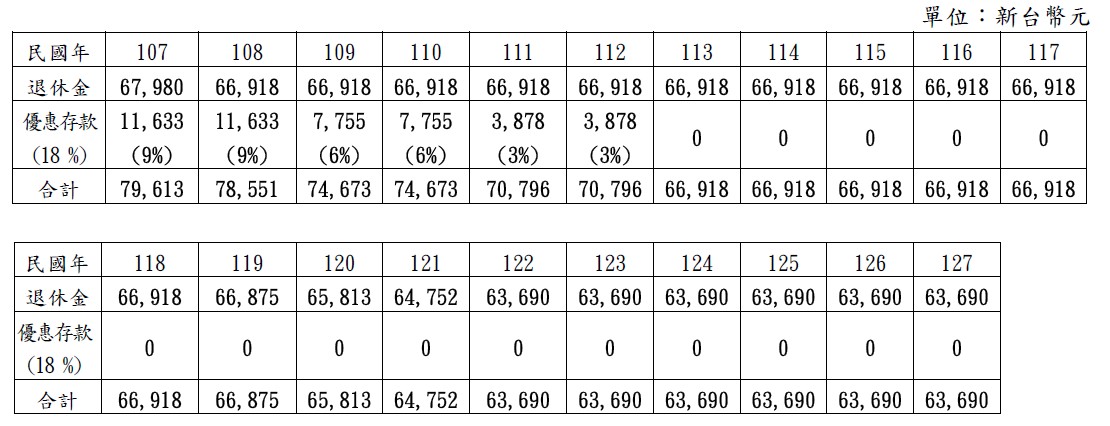 壹:三、調整優惠存款制度：
案例2：一位任職35年於100年退休的薦任七等年功六級590俸點的非主管，退休後每月領取月退休金56,829元，優惠存款(18%)所得6,779元。在年金制度改革後，逐年將領取下列退休所得:
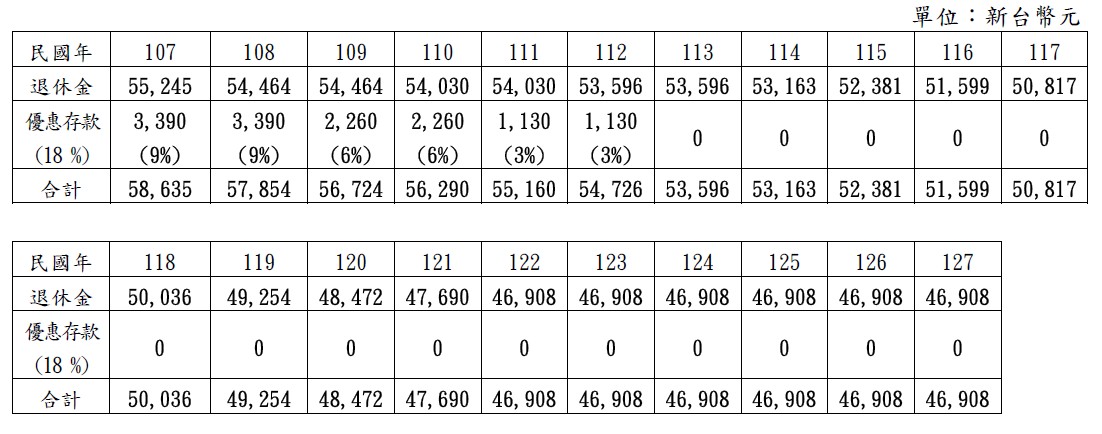 壹:三、調整優惠存款制度：
案例3：一位任職35年於100年退休的委任五等年功十級520俸點的主管，退休後每月領取月退休金50,165元，優惠存款(18%)所得8,573元。在年金制度改革後，逐年將領取下列退休所得:
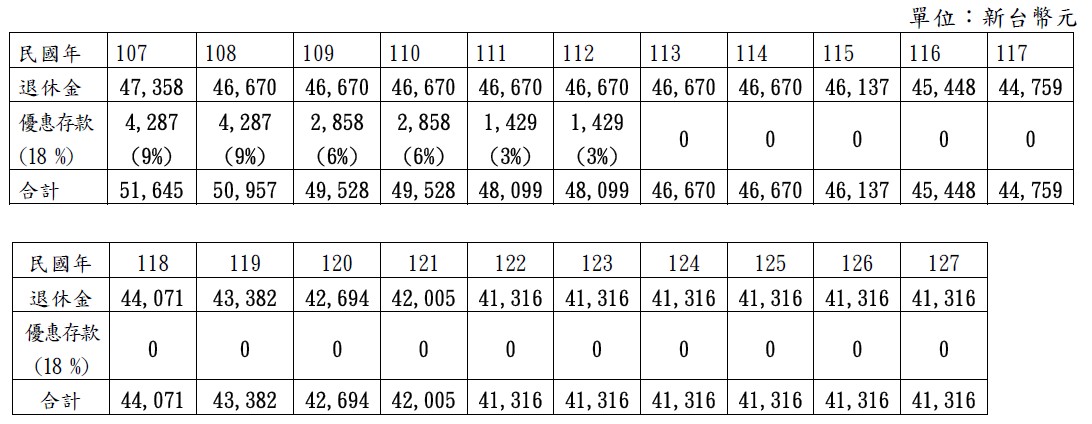 壹:四、取消年資補償金：
法案公布1年後退休者：不再發給年資補償金。
壹:五、調整月撫慰金制度：
法案公布1年後亡故者，降低月撫慰金給付標準，改為月退休金之1/3；至於遺族擇領月撫慰金的條件如下：
(一)配偶支領月撫慰金起支年齡延後至65歲；婚姻關係改為於退休人員亡 
    故時累積存續15年以上。
(二)刪除身心障礙之成年子女擇領月撫慰金規定（未成年子女維持原規定）。
(三)遺族已依本法或其他法令規定領有退休金、撫卹金、優惠存款利息，或
    其他由政府預算、公營事業機構支給之定期性給與者，不得擇領月撫慰
    金。
(四)將月撫慰金和一次撫慰金之用語修正為「遺屬年金」及「遺屬一次金」
壹:四、延後月退休金起支年齡：
延後月退休金起支年齡：採單一年齡65歲
※設計5年過渡期間與85制之10年緩衝期指標數銜接
延後月退休金起支年齡：
貳：延後月退休金起支年齡：
※未符合法定起支年齡者，可以選擇支領展期或減額月退休金
  並以法定起支年齡為計算基準；過渡期間符合指標數者，得
  退休並立即支領全額月退休金，不須受法定起年齡影響

※過渡期間指標數之年齡，在109年以前須年滿50歲；110年以 
  後須年滿55歲

※搭配實施展期及減額月退休金(每提前1年，扣減4%，最多提
  前5年)

※警察、消防等危勞職務維持70制(15年+55歲)不調整。
參：調整退撫基金提撥費率：
(一)提高法定提撥費率區間：由12％～15％調整為12％～18％

(二)具體調整時程：
    自方案實施後，逐年提高1％，提高至15％時，應檢討是否
    再逐年提高至18％止。
肆：制度轉換：
一、年資保留：
    未成就退休條件而離職者，其年資保留至年滿65歲時領取，
    其未滿15年者，給一次金，滿15年以上者，給月退休金。

二、年資併計 、年金分計：
    針對因在不同職域間轉換工作，致任職年資各未達請領年
    金給付之年限條件（15年）者，設計「年資併計」（成就
    請領年金條件）、「年金分計」（分別給付）機制，於年
    滿月退休金起支年齡（65歲）時，依規定請領公務人員月  
    退休金。
陸：其他：
育嬰留職停薪年資採計：
育嬰留職停薪期間之年資，得選擇全額自費，繼續撥繳退撫基金費用，併計公務人員退休、資遣或撫卹年資。
參考資料：
總統府國家年金改革委員會

行政院人事行政總處

銓敘部(已退休公務人員退休金試算系統)
報告完畢